Tema : Utilización de las Tecnologías de la Información y Comunicación (TIC) como herramienta complementaria para el desarrollo de los procesos de enseñanza-aprendizaje en  la docencia Universitaria UNM-RMA2.
Docente : 
Ingeniero Israel Rodríguez Selva
Plataforma de aprendizaje Moodle
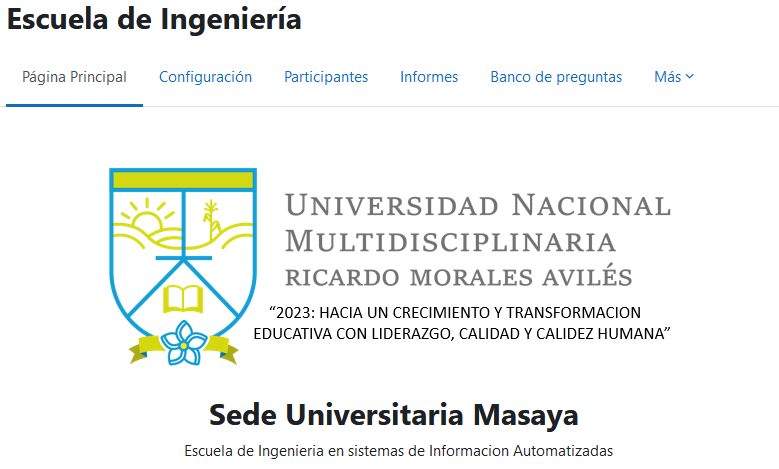 Ir a plataforma
Herramientas de desarrollo de aprendizaje:               Canal en YouTube
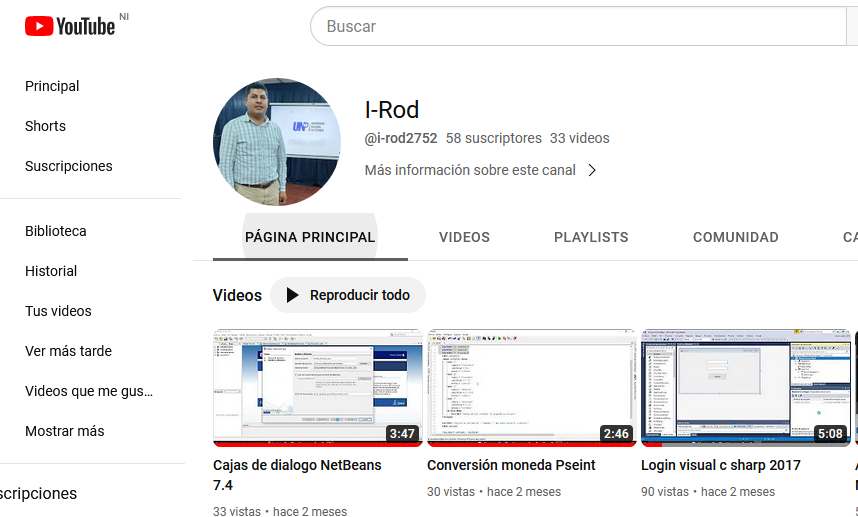 Ver canal YouTube
Editores de videos en línea
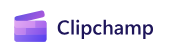 Ir Clipchamp
Grabador de videos
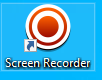 ¡Gracias por su atención!